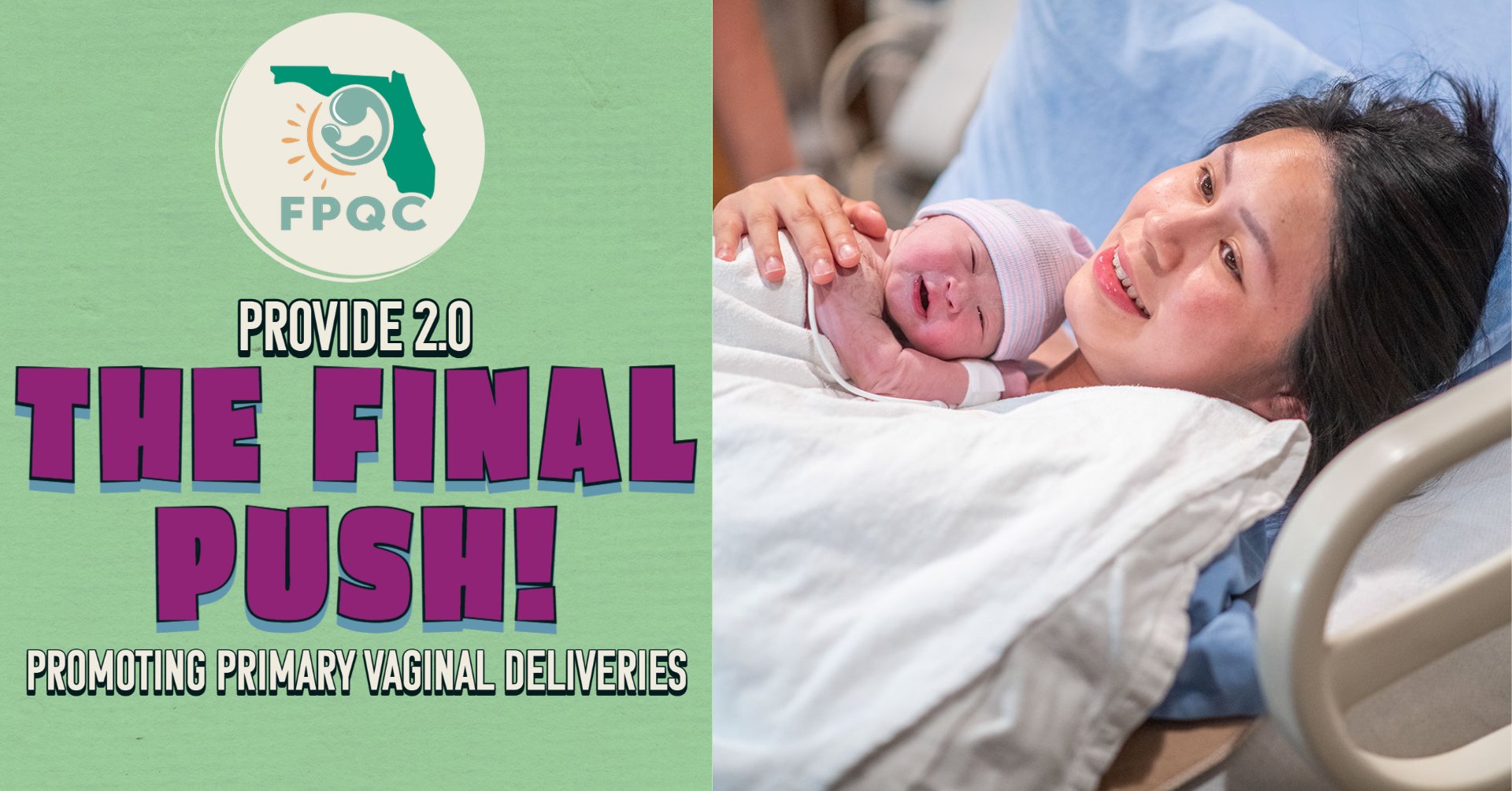 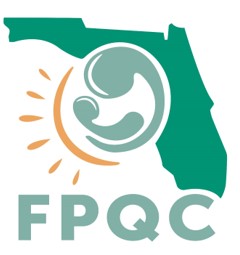 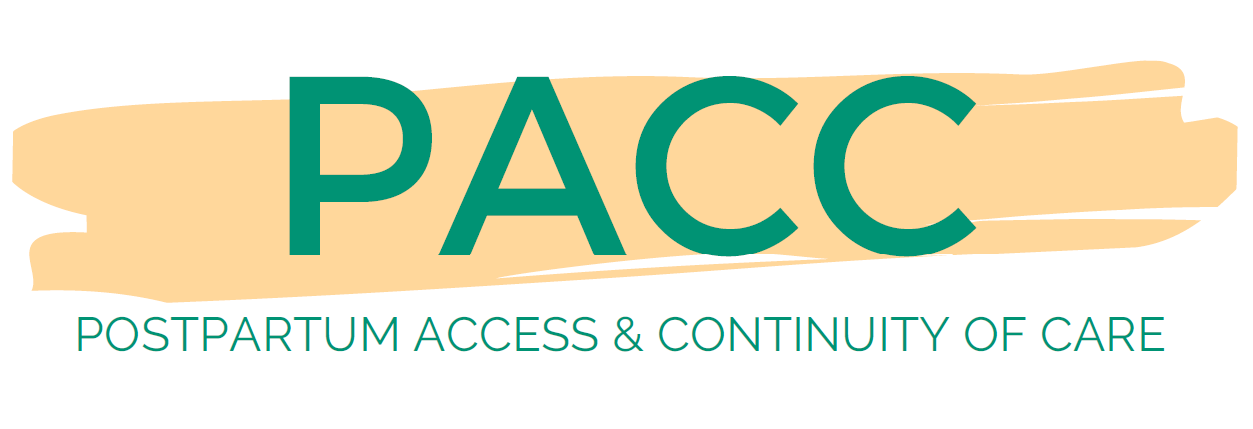 Disclosures
Nothing to disclose
Objectives
Discuss Florida’s postpartum discharge pregnancy-related mortality including leading causes of postpartum death, timing and place
Describe quality improvement drivers to help prevent postpartum discharge related deaths
Discuss respectful care and the family perspective
Review the PACC QI Drivers and Toolkit to assist
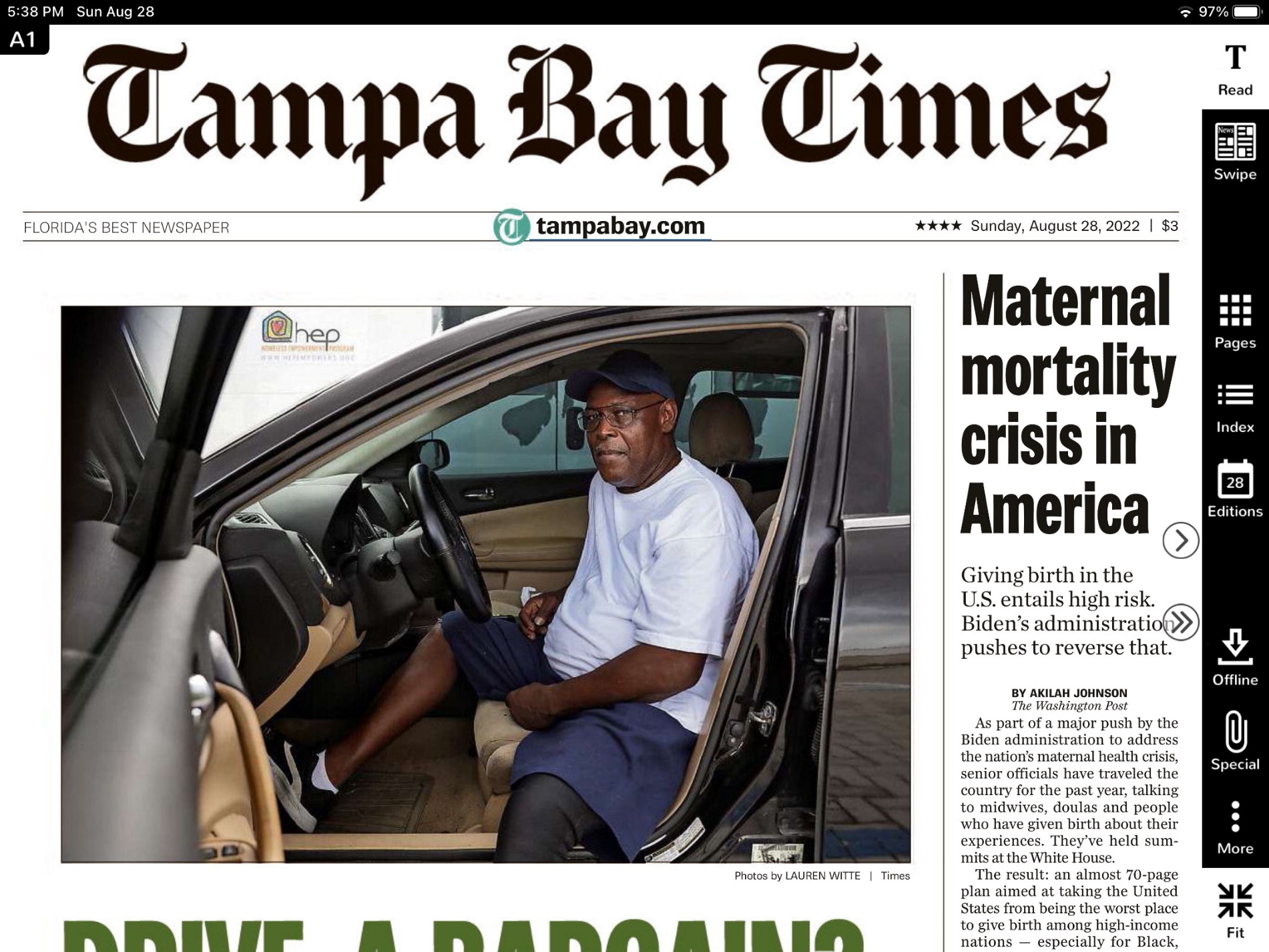 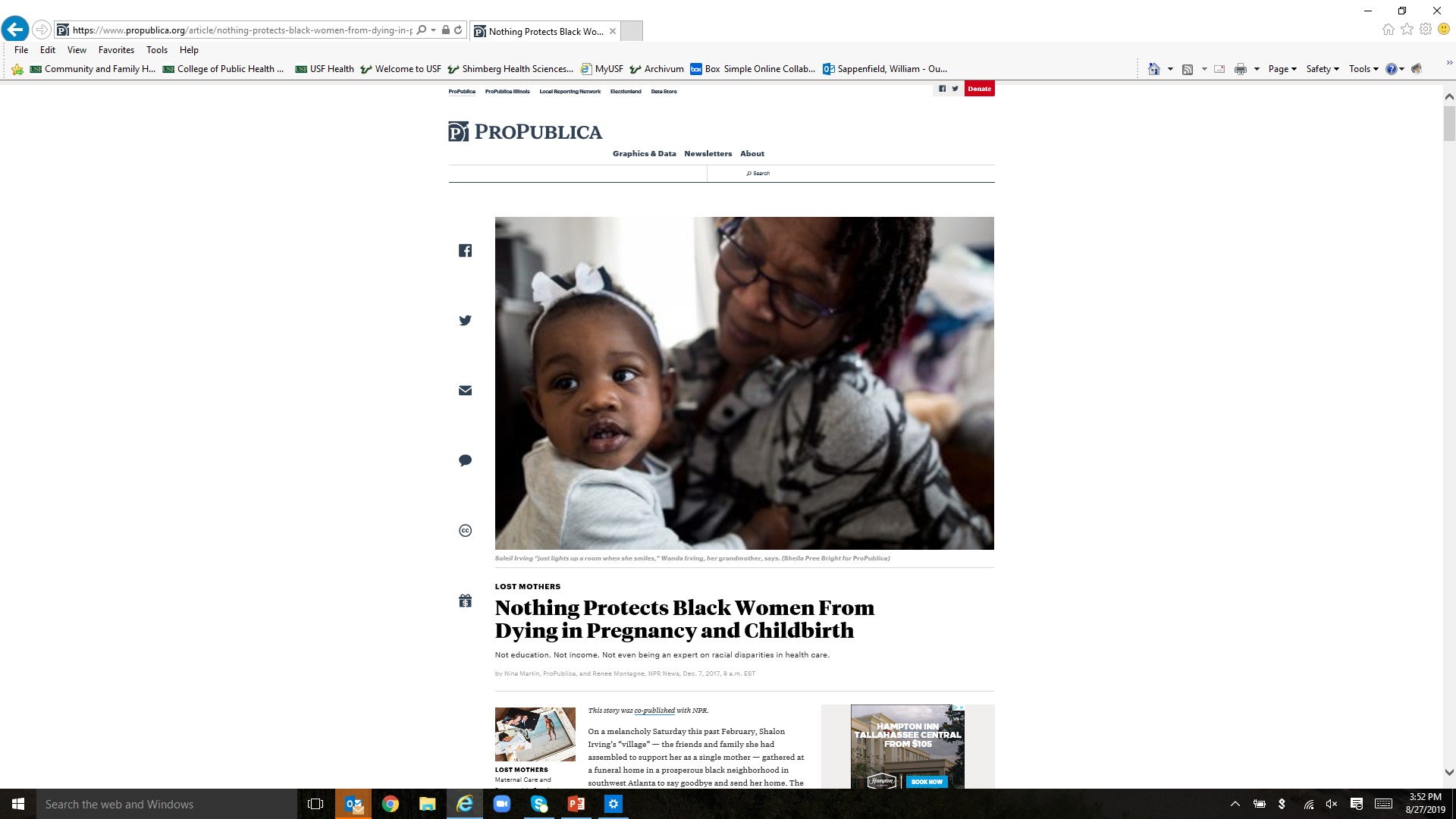 Maternal Mortality Definitions
Maternal Mortality  (Uses death certificate only)
Death of a woman while pregnant or within 42 days of termination of pregnancy, irrespective of the duration and site of the pregnancy, from any cause related to or aggravated by the pregnancy or its management but not from accidental or incidental causes.

Pregnancy-Associated Mortality  (Uses enhanced surveillance)
Death of a woman, from any cause, while she is pregnant or within one year of pregnancy.

Pregnancy-Related Mortality  (Based on Maternal Mortality Review) 
Pregnancy-associated death that resulted from:
 Complications of the pregnancy;
 The chain of events initiated by pregnancy; or
 Aggravation of an unrelated condition by pregnancy effects resulting in death.
5
Pregnancy-Related Mortality RatesFlorida, 2010 to 2019
35%
56%
Years
Source:  FL Maternal Mortality Review data
6
[Speaker Notes: The top orange line is the overall pregnancy-related mortality rate.  The bottom green line is pregnancy-related deaths after the mother was discharged home from delivery hospitalizations.  The percentages in the gray arrows are the estimated percentage of all pregnancy-related deaths that occurred after the mother was discharged from the hospital.]
Postpartum Discharge Pregnancy-Related DeathsBy Time Period, Florida, 2015 to 2019
Days After Birth
Source:  FL Maternal Mortality Review data
Underlying Cause of Death for Less Than the First 60 DaysPostpartum Discharge Pregnancy-Related DeathsBy Time Period, Florida, 2015 to 2019
Source:  FL Maternal Mortality Review data
Underlying Cause of Death for 60+ DaysPostpartum Discharge Pregnancy-Related DeathsBy Time Period, Florida, 2015 to 2019
Source:  FL Maternal Mortality Review data
Postpartum Discharge Pregnancy-Related Deaths with a Stand-Alone Postpartum ER Visit, Florida, 2015 to 2019
Days After Birth
Source:  FL Maternal Mortality Review data
Postpartum Discharge Pregnancy-Related Mortality Rates, Women at Risk, Florida, 2015 to 2019
Private Ins.
Coverage
Medicaid
Normal
BMI
Overweight
Obese II
Obese III
25-29 Yrs.
Age
35+ Yrs.
Hispanic
Race/Ethnicity
NH White
NH Black
Deaths Per 100,000
Source:  FL Maternal Mortality Review data
11
Postpartum Discharge Pregnancy-Related Deaths By Cause and Preventability, Florida, 2015 to 2019
Number of Postpartum Discharge Deaths
12
Topic MMRC Recommendation Themes
Improvement recommendations in the following areas:
Chronic disease management before & after pregnancy: 33 recommendations
Postpartum visit: 16 recommendations
Provider education: 11 recommendations
Sepsis: protocol and provider education: 5 recommendations
13
Source:  FL Maternal Mortality Review data
Source:  FL Maternal Mortality Review data
Pregnancy-Associated Mortality Ratios by Cause of Death
Florida, 2010-2020
Drug-Related Deaths:
Leading cause; More than all pregnancy complications
More than 75% die after discharge  for delivery
More likely to have had a prior standalone ER visit than other conditions
4
[Speaker Notes: This is the Pregnancy-Associated Mortality Ratios by Cause of Death excluding pregnancy-related mortality.  Drug-related deaths are the leading cause of death by far and increasing over time especially in 2020.  There are more drug-related deaths each year in Florida than all of those death due to pregnancy complications.  Most notably, more than 75% of these mothers die after being discharged after delivery.]
Why Early Postpartum Care?
50% of postpartum strokes occur within 10 days                             of discharge (Too G, et al, 2018)

20% of women discontinue breastfeeding                                              before the first 6-weeks (Stuebe, et al, 2014)

Up to 40% of women do not attend the 6-week postpartum visit (ACOG CO #736 2018)

As many as 1 in 5 women experience a postpartum mental health disorder
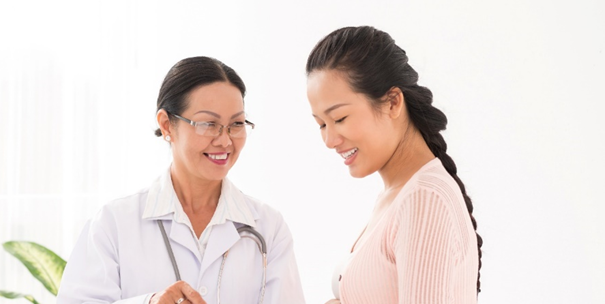 15
[Speaker Notes: Suzanne to add citations
Stuebe AM, et. al. Prevalence and risk factors for early, undesired weaning attributed to lactation dysfunction. J Womens Health (Larchmt) 2014;23:404–12. 
Martin A, et. al. Views of women and clinicians on postpartum preparation and recovery. Matern Child Health J 2014;18:707–13. 5. 
Tully KP, et. al. The fourth trimester: a critical transition period with unmet maternal health needs. Am J Obstet Gynecol 2017;217:37–41.
Optimizing postpartum care. ACOG Committee Opinion No. 736. American College of Obstetricians and Gynecologists. Obstet Gynecol 2018;131:e140–50.
. Illinois Maternal Morbidity and Mortality Report. Illinois Department of Public Health. (October 2018)
Too G , Went T , Boehme AK , Miller EC , Leffert LR , Attenello FJ , et al. Timing and Risk Factors of Postpartum Stroke . Obstet Gynecol 2018]
Women desire improved postpartum care
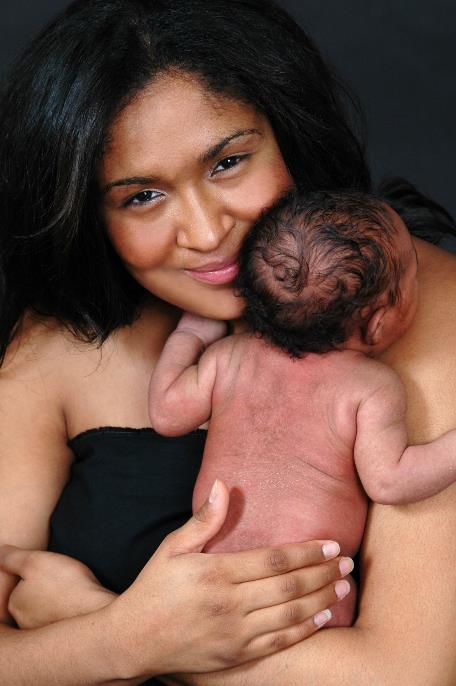 Qualitative studies point to women’s lack of satisfaction with postpartum care compared to maternal care 
With women noting a steep drop off in care in the early postpartum period
Women reported wanting additional, early postpartum care
Martin A, et. al. Views of women and clinicians on postpartum preparation and recovery. Matern Child Health J 2014. 
Tully KP, et. al. The fourth trimester: a critical transition period with unmet maternal health needs. Am J Obstet Gynecol 2017
16
Redefining postpartum care:  ACOG CO #736
To optimize the health of women and infants, postpartum care should become an ongoing process, rather than a single encounter

All women should ideally have contact with maternal care provider within the first 3 weeks postpartum (2 week post birth health check)
Blood pressure checks
Breastfeeding support
Mental health well-being
Contraception 

Initial assessment should be followed up with ongoing care as needed

Conclude with a comprehensive postpartum visit approximately 6 weeks postpartum,  NO LATER than 12 after birth
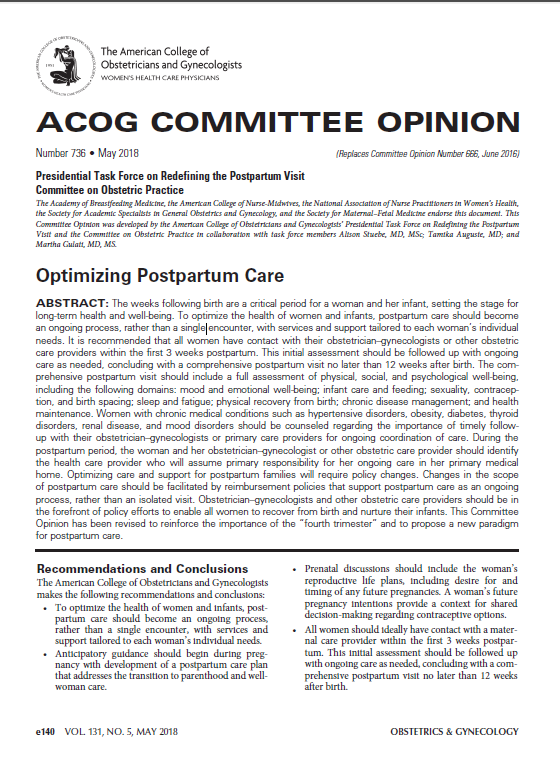 17
New Postpartum Care Continuum
An early postpartum visit (within 2 weeks of delivery) provides women with an essential maternal safety check including blood pressure evaluation, wound/perineum evaluation, breastfeeding support, mental health well-being, and family planning, among other essential health services.
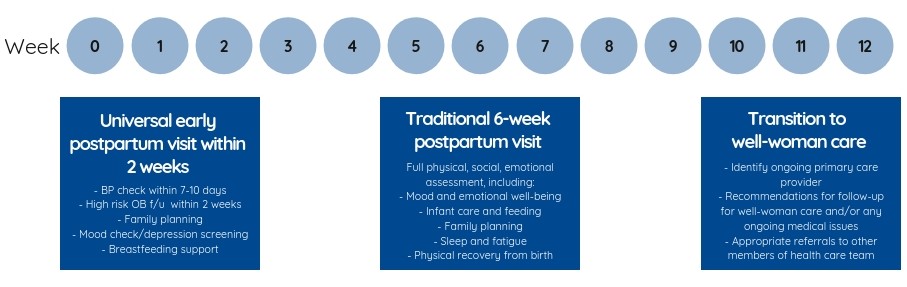 Transition to                   well-woman care
-Identify ongoing primary care provider
-Recommendations for F/U for well-women care and/or any ongoing medical issues
-Appropriate referrals to other members of health care team
Universal early postpartum visit within 2 weeks
-BP check within 7-10 days
-OB F/U with 2 weeks
-Family Planning
-Mood check/depression screening
Breastfeeding
Traditional 6-week postpartum visit
Full physical, social, emotional assessment, including:
-Mood and emotional well-being
-Infant care and feeding
-Family Planning
-Sleep Fatigue
-Physical recovery from birth
18
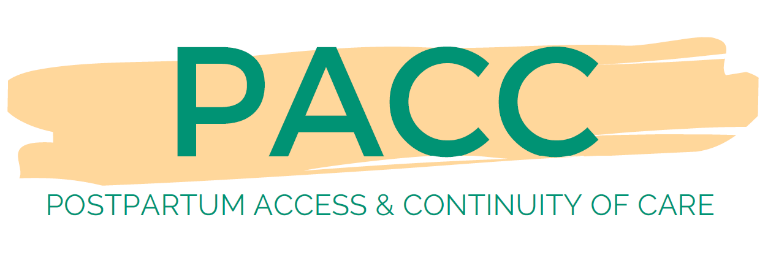 Global AIM: Improve maternal health through hospital-facilitated continuum of postpartum care by coordinating and providing respectful, timely, and risk-appropriate coordinated care and services.
AIM
Primary Key Drivers
By 6/2024, FPQC participating hospitals will: 
Increase the % of patients with a 2-week PP visit scheduled prior to discharge by 20%*
Increase patient PP education by 20%*
Process for Maternal Discharge Risk Screening & Arranging Early Postpartum Visits
Comprehensive Postpartum Patient Discharge Education
Clinician Postpartum Engagement and Education
Respectful care is a universal component of every driver & activity
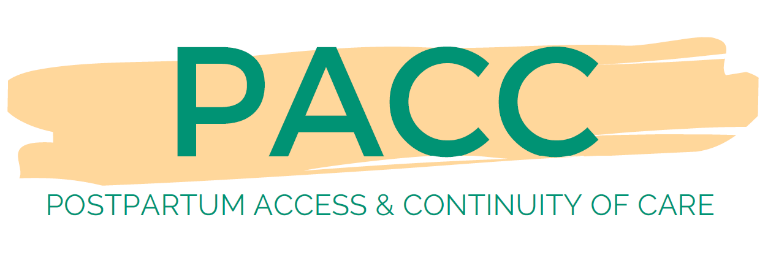 Global AIM: Improve maternal health through hospital-facilitated continuum of postpartum care by coordinating and providing respectful, timely, and risk-appropriate coordinated care and services.
Primary Key Driver
Secondary Drivers
Develop a process flow to schedule early risk-appropriate PP visits/encounters prior to discharge and align policies and procedures accordingly
Process for Maternal Discharge Risk Screening & Arranging Early Postpartum Visits
Conduct a PP Discharge Assessment prior to discharge
Implement universal Maternal Discharge Risk Screening for PP care & schedule/arrange risk-appropriate PP care including obstetrical, specialty, & community services before discharge
Respectful care is a universal component of every driver & activity
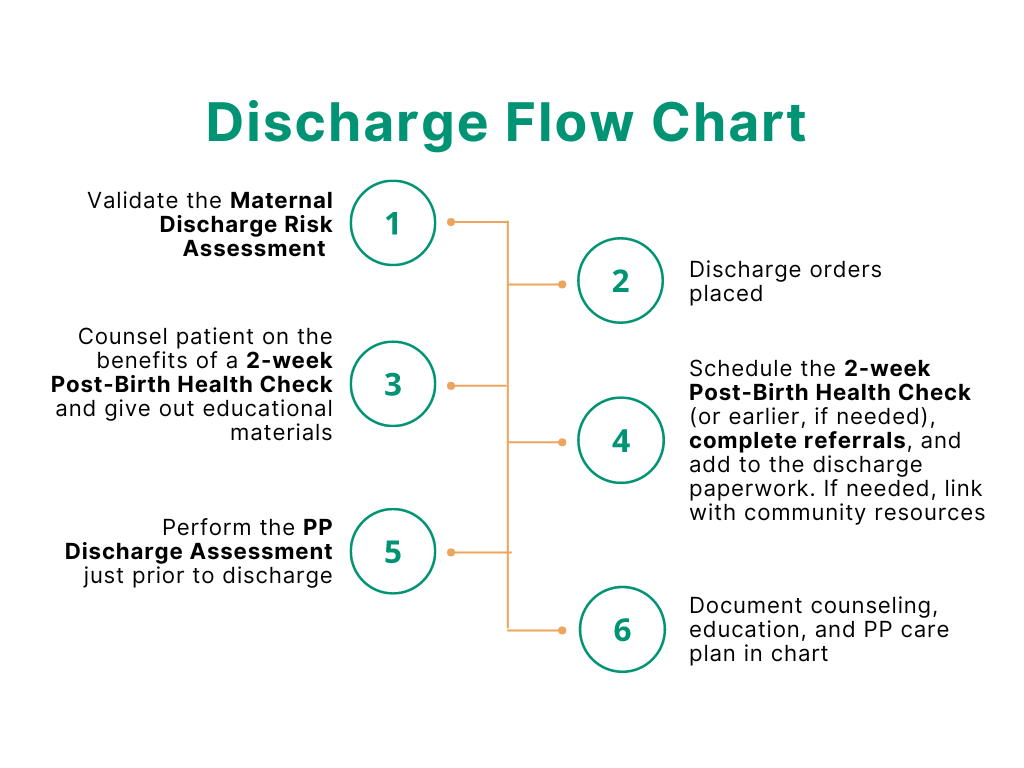 1. High Risk Screening & Early PP Visits
21
Maternal Discharge Risk Assessment
Has the patient been diagnosed with chronic hypertension, gestational hypertension, pre-eclampsia, eclampsia, maternal heart disease, or related conditions?
1
Schedule blood pressure check in 2-3 days & appointment with OB or PCP in 1-2 weeks.
If yes to maternal heart disease, schedule appointment with cardiology in 1-2 weeks.
Does the patient have a history of venous thromboembolism (DVT or pulmonary embolism) this pregnancy or on anticoagulation prior to delivery?
2
If yes, then ensure patient has 6 weeks of medication for anticoagulation in hand prior to discharge.
3
Did the patient have a c-section or 3rd or 4th degree vaginal laceration?
If yes, schedule for 1–2-week incision check with OB.
Does the patient have substance use disorder or screened positive with an evidence-based verbal screening tool?
4
If yes, perform SBIRT, refer for MAT/MOUD, provide Naloxone kit/Rx, and OB follow up in 1-2 weeks.
Maternal Discharge Risk Assessment
QUESTIONS TO ASK THE PATIENT:
Ask: Do you feel unsafe at home? Is there a partner from a relationship who is making you feel unsafe now?
5
If yes, then refer to case manager or social worker for assessment prior to discharge.
Ask: Over the last two weeks have you felt down, depressed, hopeless, have little interest in doing things, or have a history of mood or anxiety disorder?
6
If yes, then screen with Edinburgh Postnatal Depression Scale (recommended), contact OB provider, and schedule follow up for mood check in 1-2 weeks. Consider psych consult prior to discharge or discharge as appropriate.
7
Ask: Can I connect you to additional community resources?
If yes, consult social worker, refer to Healthy Start, Medicaid Case Manager, or hospital financial counselor.
PP Discharge Assessment—Just prior to discharge)
1. High Risk Screening & Early PP Visits
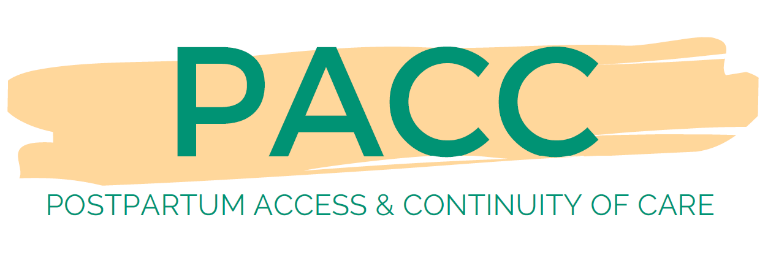 Global AIM: Improve maternal health through hospital-facilitated continuum of postpartum care by coordinating and providing respectful, timely, and risk-appropriate coordinated care and services.
Primary Key Driver
Secondary Drivers
Verbally educate patients on the benefits of early risk-appropriate PP visits/encounters (Post-Birth Health Checks)
Verbally educate all patient on PP Warning Signs and provide written materials
Comprehensive Postpartum Patient Discharge Education
Verbally educate patients on the benefits of and options for pregnancy spacing, family planning and contraceptive choice and provide written materials
Establish a system to ensure that all patients receive recommended and documented PP education and discharge information
Respectful care is a universal component of every driver & activity
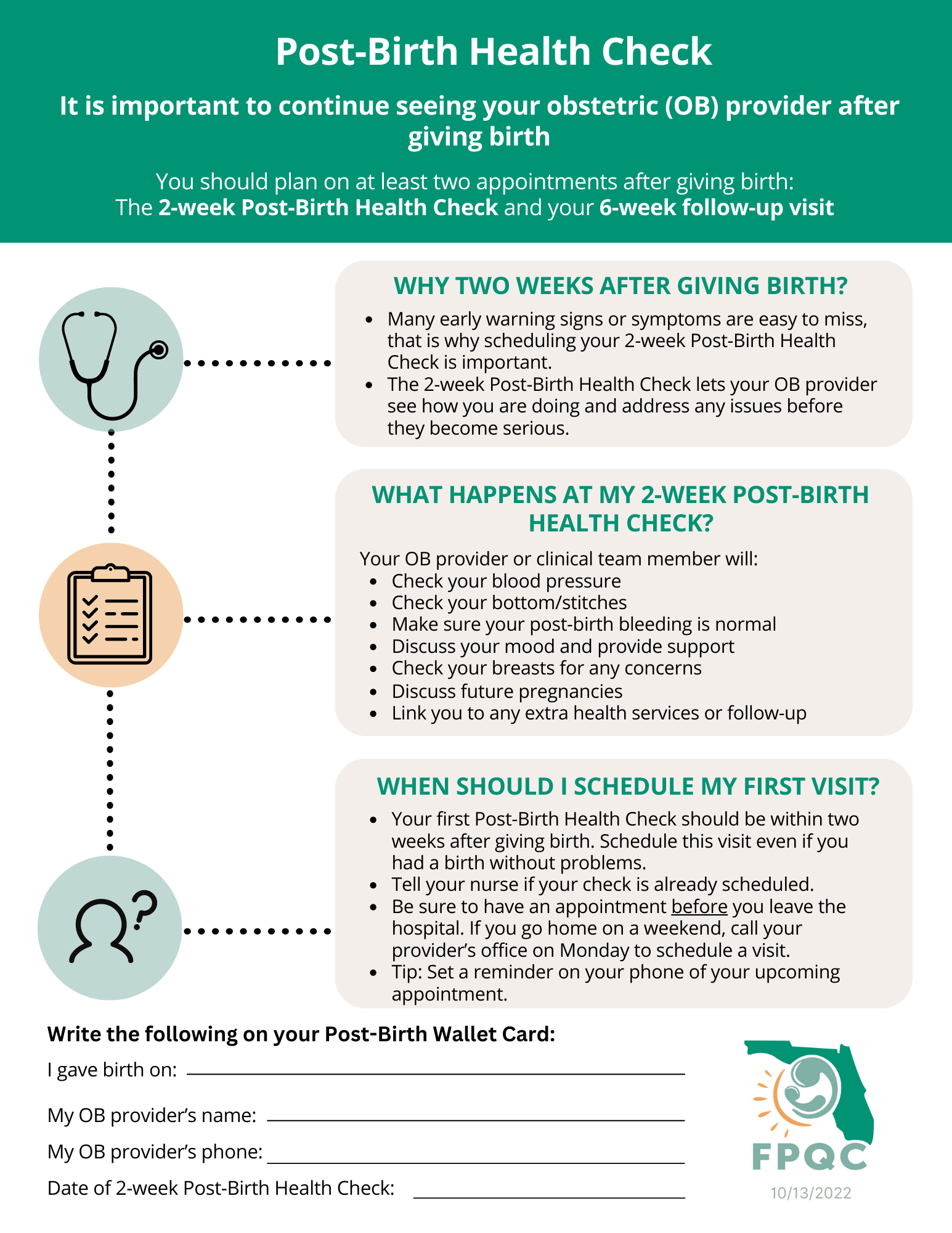 Post-BirthHealth Check
2. Comprehensive PP Discharge Education
26
My Post-Birth Wallet Card
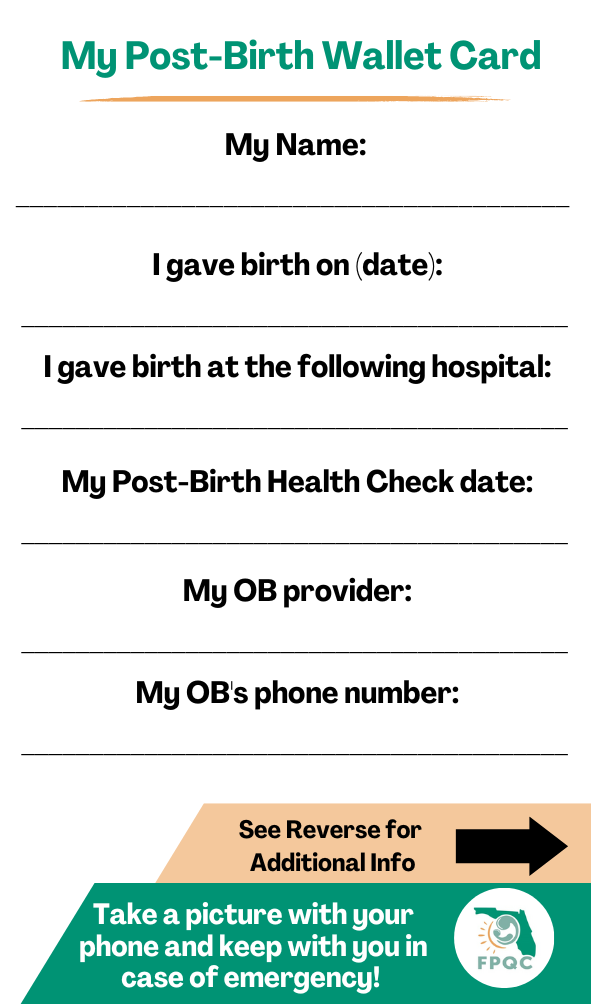 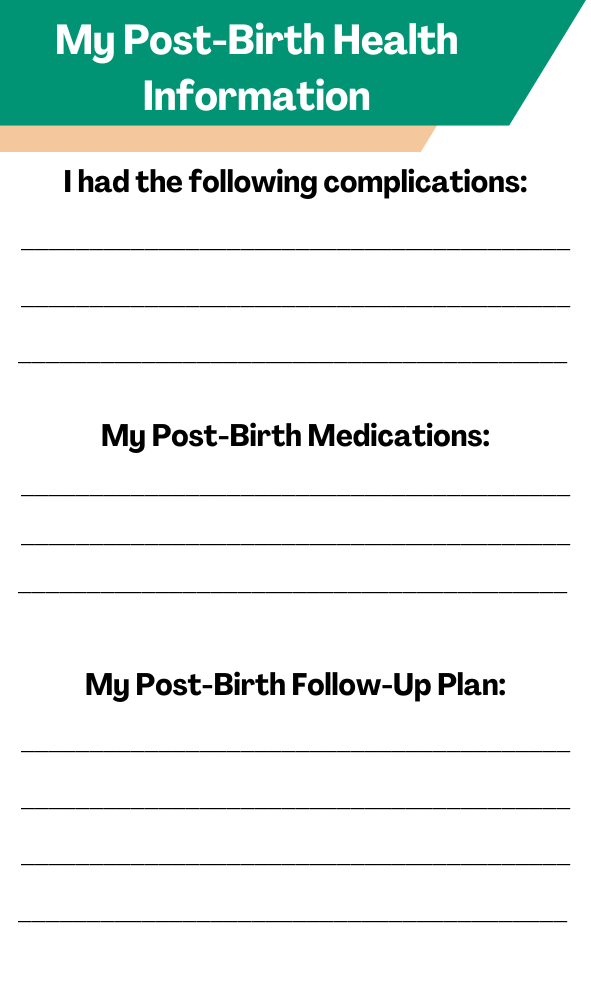 2. Comprehensive PP Discharge Education
Reverse Side
27
Post-BirthWarning Signs
2. Comprehensive PP Discharge Education
28
Hear Her Campaign Poster
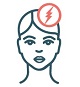 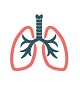 Headache that won’t go away or gets worse
Trouble breathing
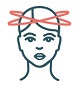 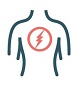 Chest pain or fast-beating heart
Dizziness or fainting
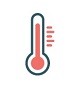 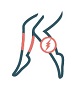 Severe swelling, redness or pain of your leg or arm
Fever of 100.4 or higher
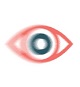 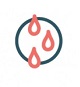 Vaginal bleeding or discharge after pregnancy
Change in your vision
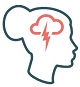 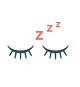 Thoughts of harming yourself
Overwhelming tiredness
Multiple ER and health care contacts for same reason!
Source:  CDC Hear Her Campaign
Patient Education on Pregnancy Spacing Benefits
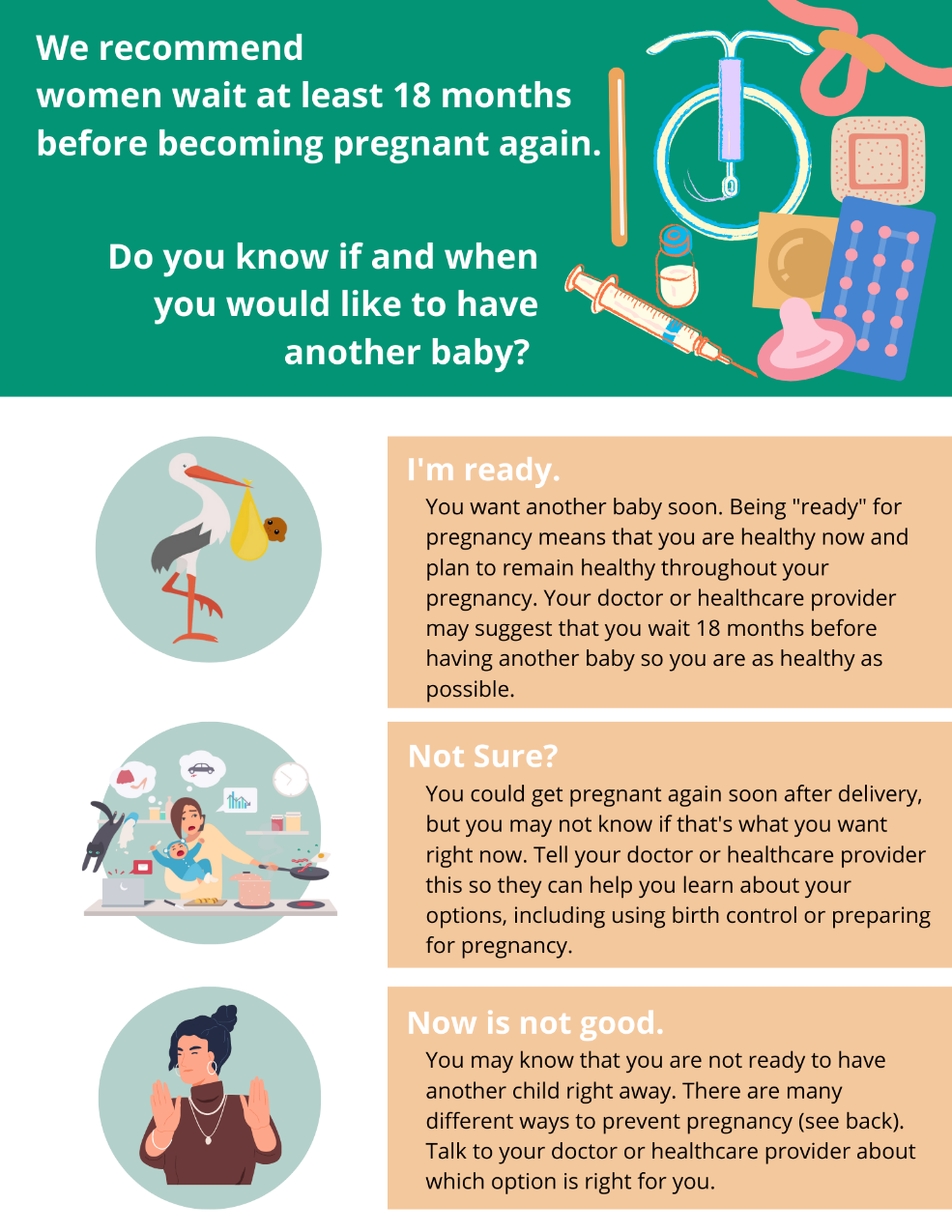 2. Comprehensive PP Discharge Education
Reverse Side
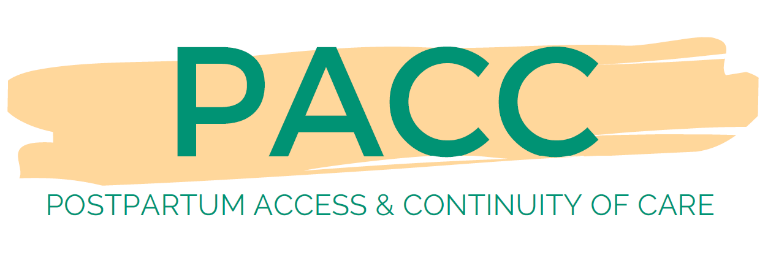 Global AIM: Improve maternal health through hospital-facilitated continuum of postpartum care by coordinating and providing respectful, timely, and risk-appropriate coordinated care and services.
Secondary Drivers
Primary Key Driver
Develop a strategy to engage and educate inpatient and outpatient providers and staff using initiative promotional and education materials
Clinician Postpartum Engagement and Education
Plan in place to continue to engage and educate new hires
Develop a strategy to engage and educate ER physicians & staff about pregnancy/PP care including PP screening & care practices
Respectful care is a universal component of every driver & activity
Outpatient Provider Letter
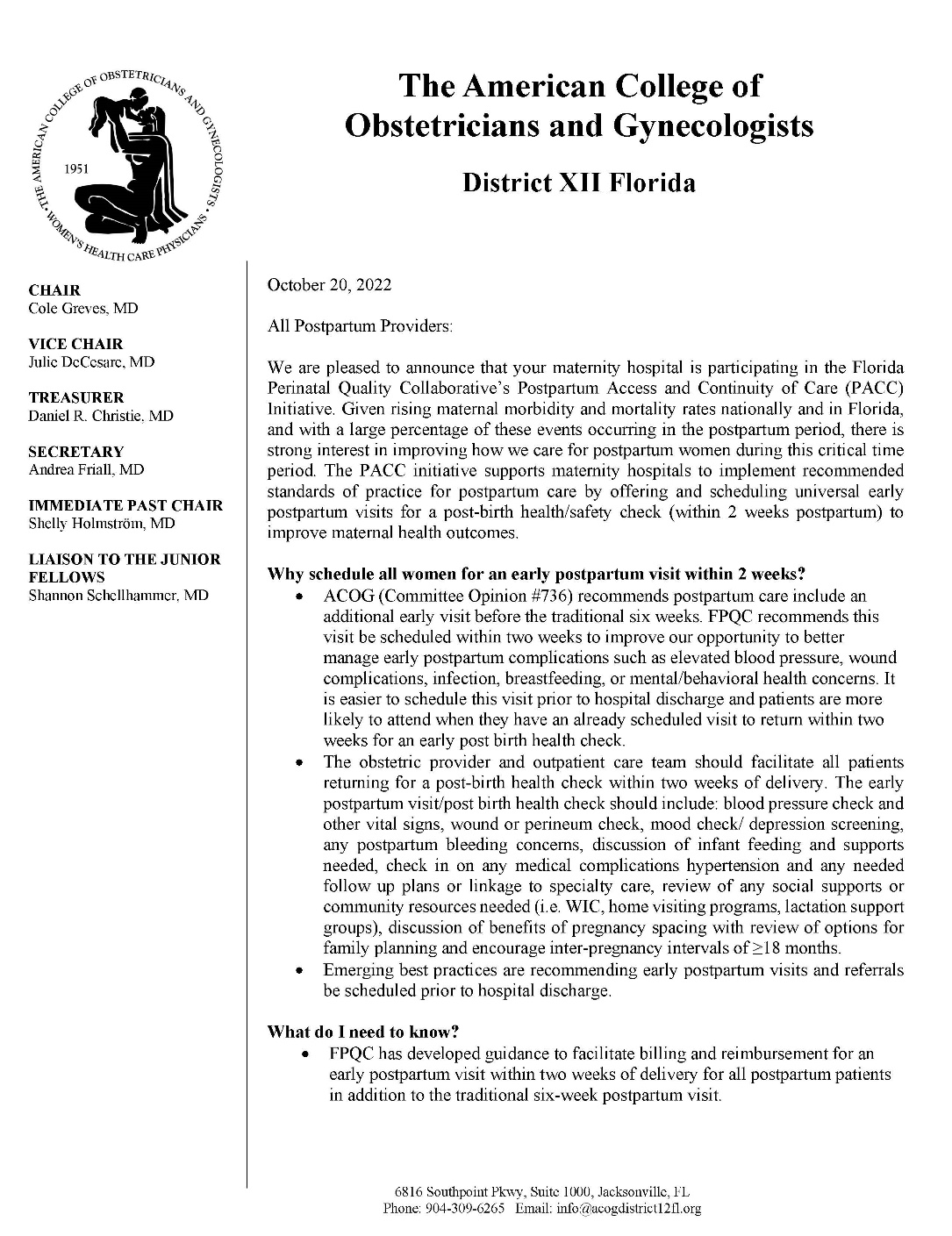 Customizable
Explains scope of the PACC initiative
Why 2-week PP visits are potentially life-saving
What materials to share with links to the site and documents
Partnerships
Contact information
3. Clinician PP Engagement & Education
32
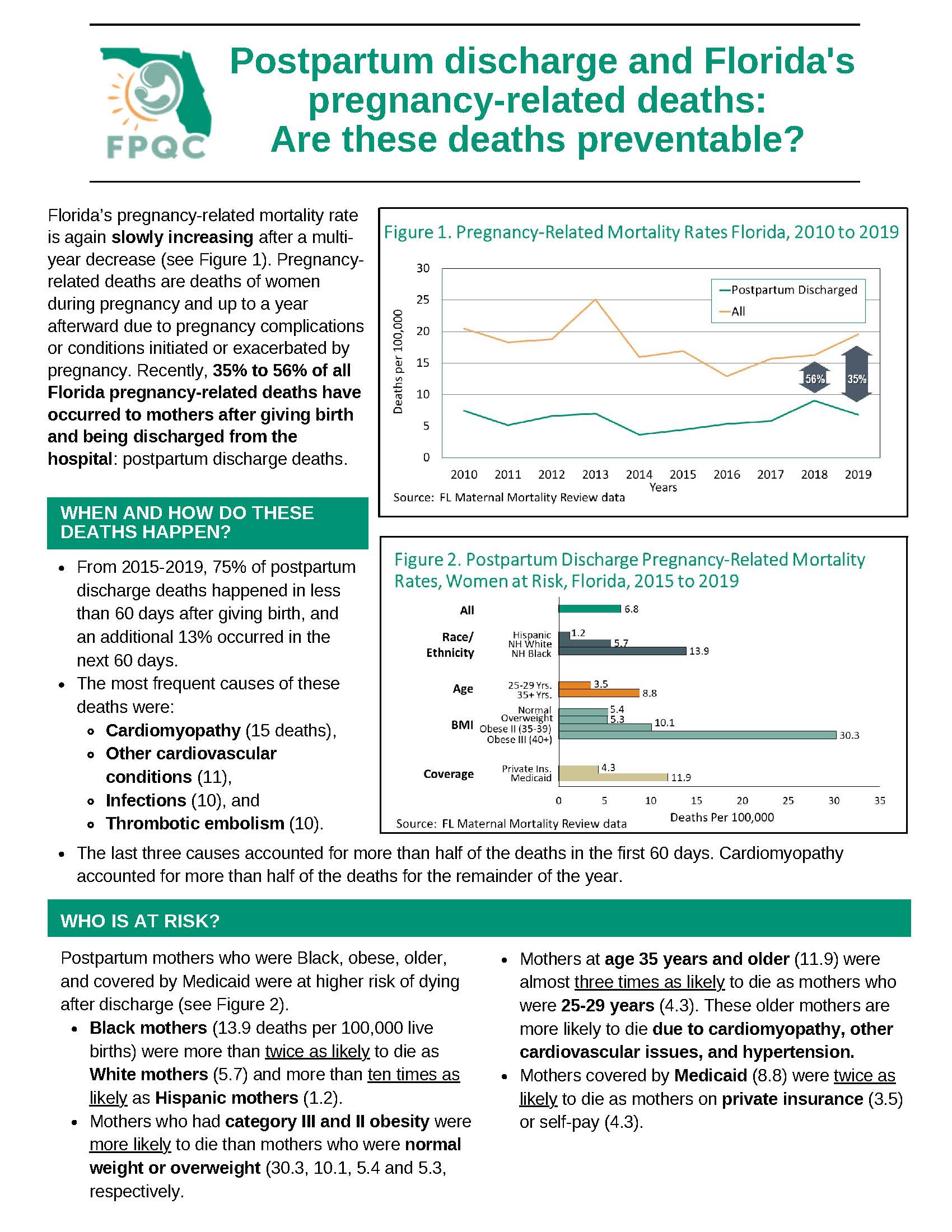 3. Clinician PP Engagement & Education
Postpartum Mortality Brief(For Providers)
33
3. Clinician PP Engagement & Education
Post-Birth Health Check: Provider's Offices(For Providers)
34
Post-Birth Health Check: Provider Offices (For Patients)
3. Clinician PP Engagement & Education
35
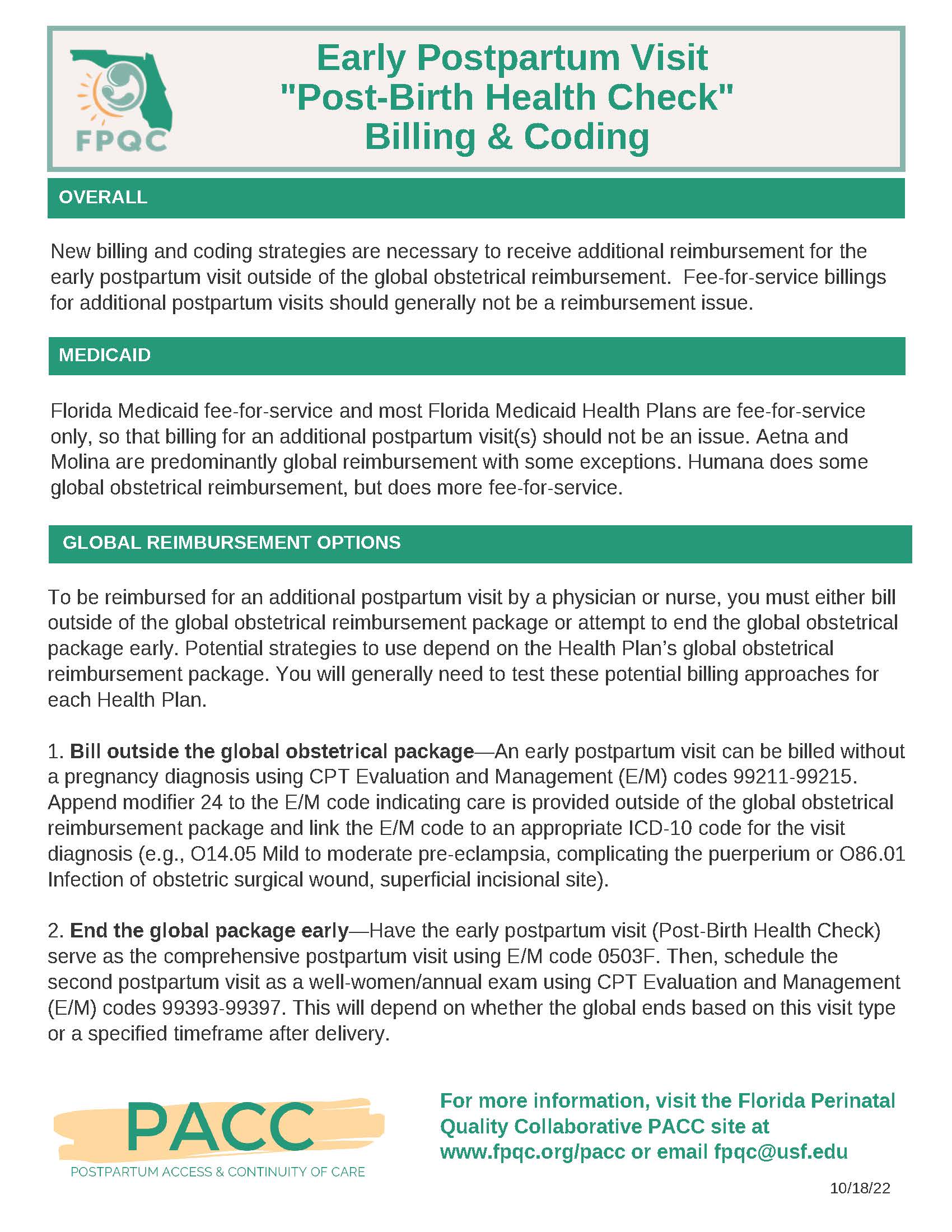 3. Clinician PP Engagement & Education
Post-Birth Health Check: Billing & Coding Suggestions
36
Postpartum ER Care—Mortality Prevention
ER care can prevent some postpartum deaths based on 
Florida Maternal Mortality Review Findings
1.
2.
3.
Check for early postpartum warning signs and their medical problem list
If yes, add postpartum complications to your differential
Ask women ages 15-45 years if they have been pregnant in the past year?
3. Clinician PP Engagement & Education
4.
6.
5.
If discharged, arrange referral and educate when to return
If unsure, seek OB consultation early
If needed, review postpartum checklist descriptions
Postpartum ER Care—Mortality Prevention
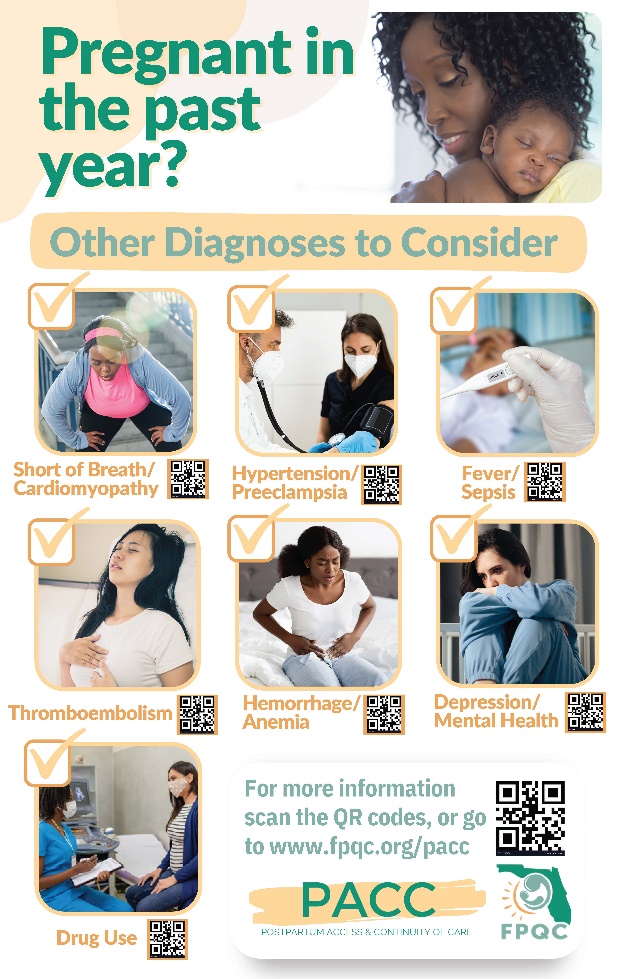 Front
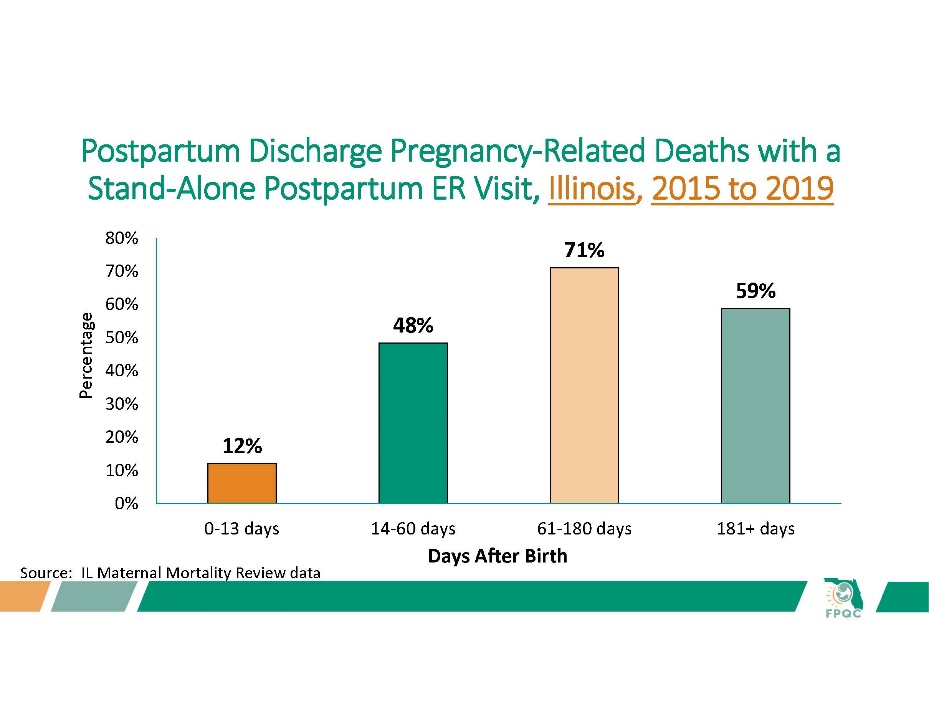 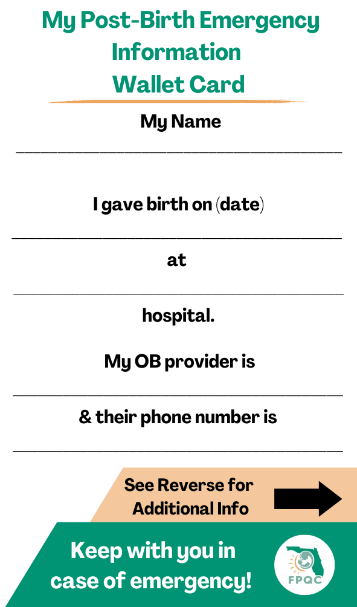 Back
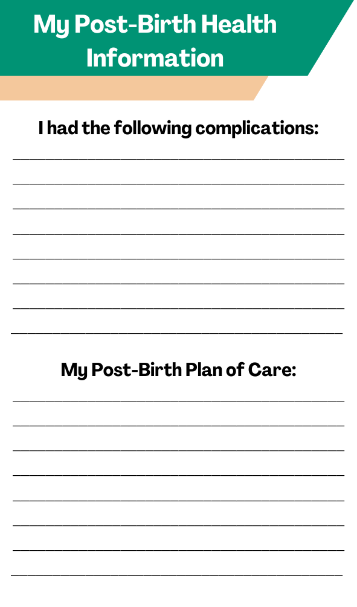 3. Clinician PP Engagement & Education
Provider Educational Presentation
Maternal Wallet Card
Provider Educational Poster/Flyer
38
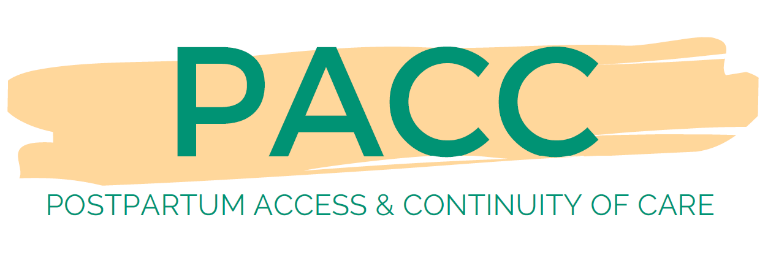 Global AIM: Improve maternal health through hospital-facilitated continuum of postpartum care by coordinating and providing respectful, timely, and risk-appropriate coordinated care and services.
AIM
Primary Key Drivers
By 6/2024, FPQC participating hospitals will: 
Increase the % of patients with a 2-week PP visit scheduled prior to discharge by 20%*
Increase patient PP education by 20%*
Process for Maternal Discharge Risk Screening & Arranging Early Postpartum Visits
Comprehensive Postpartum Patient Discharge Education
Clinician Postpartum Engagement and Education
Respectful care is a universal component of every driver & activity
PACC Initiative Timeline
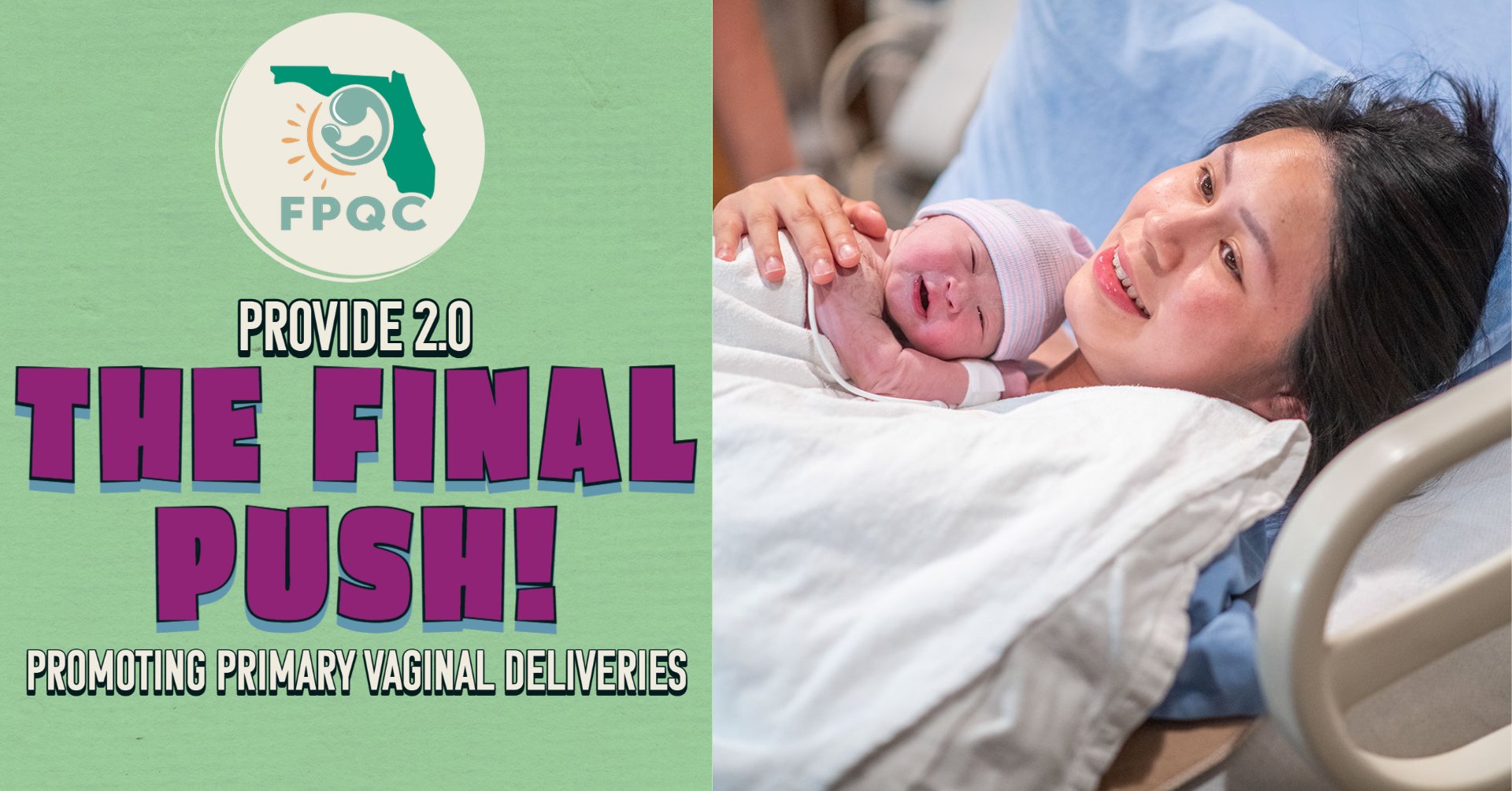 Only with all of us working together can we make an achievable change in the postpartum health of Florida’s mothers…
|  41
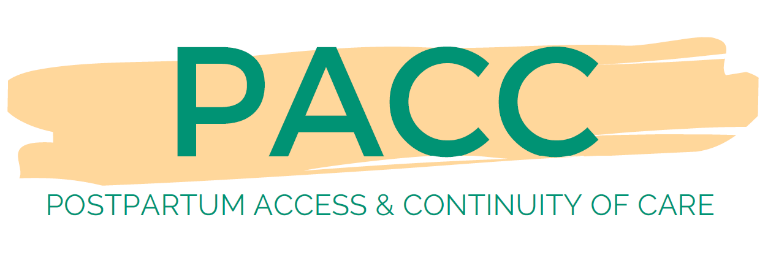 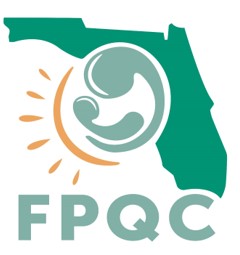 Questions?
wsappenf@usf.edu
fpqc@usf.edu
www.fpqc.org
“To improve the health and health care of all Florida mothers & babies”
Florida Perinatal Quality Collaborative
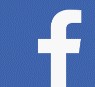 Florida Perinatal Quality Collaborative
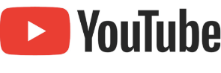 @TheFPQC
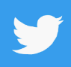 42